A TÖRTEK ÉRTELMEZÉSE
5. osztály
(bevezető óra)
pontozótábla
Témafelvetés, ráhangolódástortaszeletelés
Melyik társaság tagja lennél szívesebben? Miért?
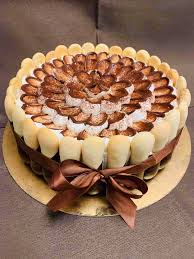 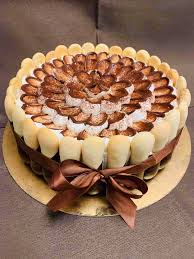 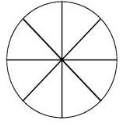 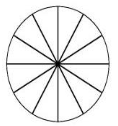 8 fős társaság
12 fős társaság
[Speaker Notes: Rávezető kérdések: 
Ha mindenki szereti a tortát, akkor egy főnek mekkora rész jut a tortából az egyik, illetve a másik társaságban?
Két barátod is a társaság tagja, akik nem szeretik a tortát, így neked adják a részüket. Mekkora rész jut így neked a tortából az egyik, illetve a másik társaságban?
Hogyan kell felvágni a tortát, hogy igazságos legyen a szétosztása?]
Témafelvetés, ráhangolódásosztályzatok
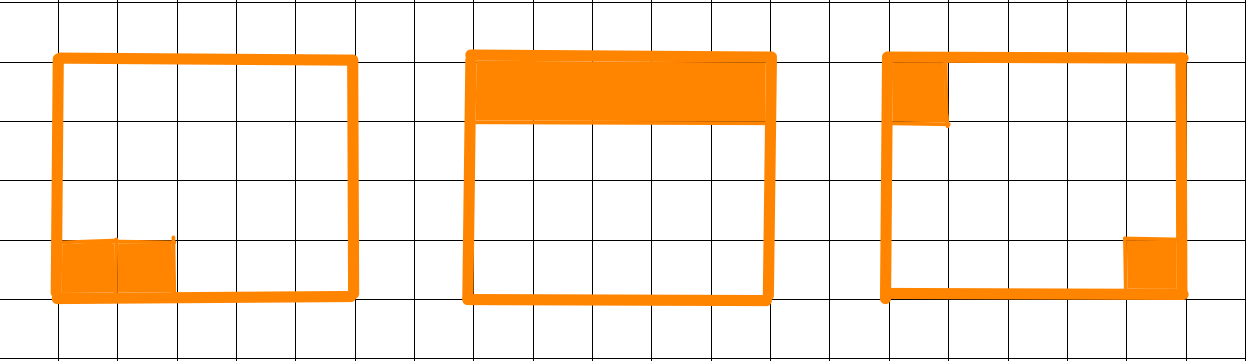 [Speaker Notes: Rávezető kérdések:
Hány fős az osztály, ha mindenki kapott jegyet a dolgozatára?
A tanulók mekkora része kapott jó osztályzatot?
A tanulók mekkora része kapott legalább jó osztályzatot?
Melyik ábra szemlélteti helyesen a kettes osztályzatot kapott tanulókat?]
Témafelvetés, ráhangolódáscsoportalakítás
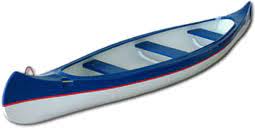 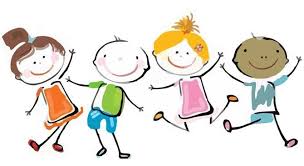 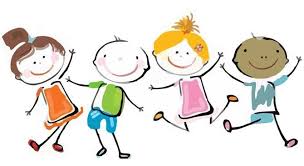 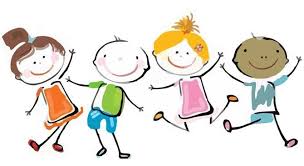 12 fős társaság kajakozni indul
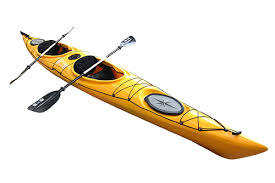 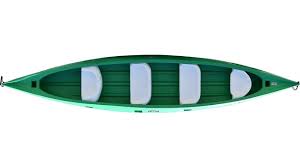 [Speaker Notes: Rávezető kérdések:
A társaság mekkora része ül a sárga kajakban?
A társaság mekkora része ül a kék színű kajakokban?
A társaság mekkora részét teszik ki azok, akik nem a sárga kajakban ülnek?]
A tört részei
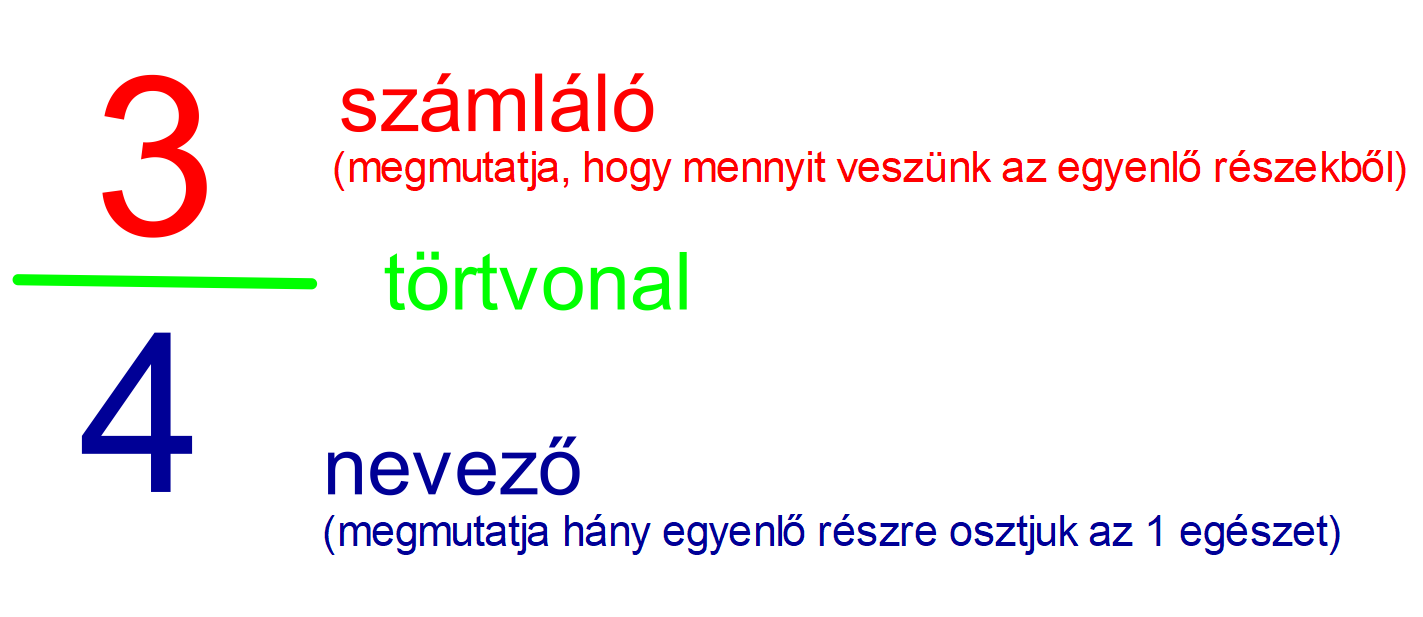 1. feladat
Párosítsátok össze a törtkártyákat egy-egy síkidommal tetszőlegesen!
A síkidomok hosszának, kerületének, vagy területének a hozzá rendelt tört értékének megfelelő részét kell kijelölni (kiszínezni). 
A csoportvezető ossza szét a síkidom-tört párosokat a többiek között! Párban vagy egyénileg dolgozhattok.
A feladat elkészítésére 5 percetek van. A csoportvezető figyeli az időt.
A feladatok befejezése után a javítókulcs alapján a csoportvezető ellenőrzi a feladatokat. Közösen megbeszélitek az esetleges hibákat. 
A csoportvezető felvezeti az elért pontszámot a közös pontozó táblázatba. Minden jó megoldás egy pont.
TÖRTKÁRTYÁK
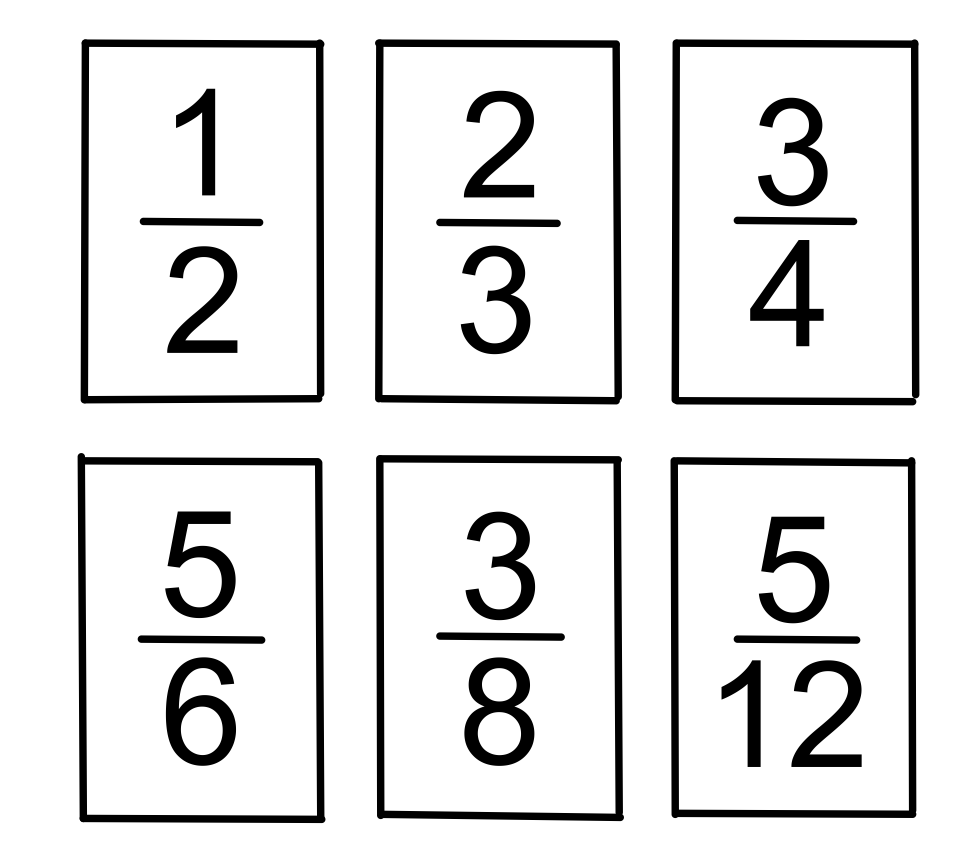 Síkidomok
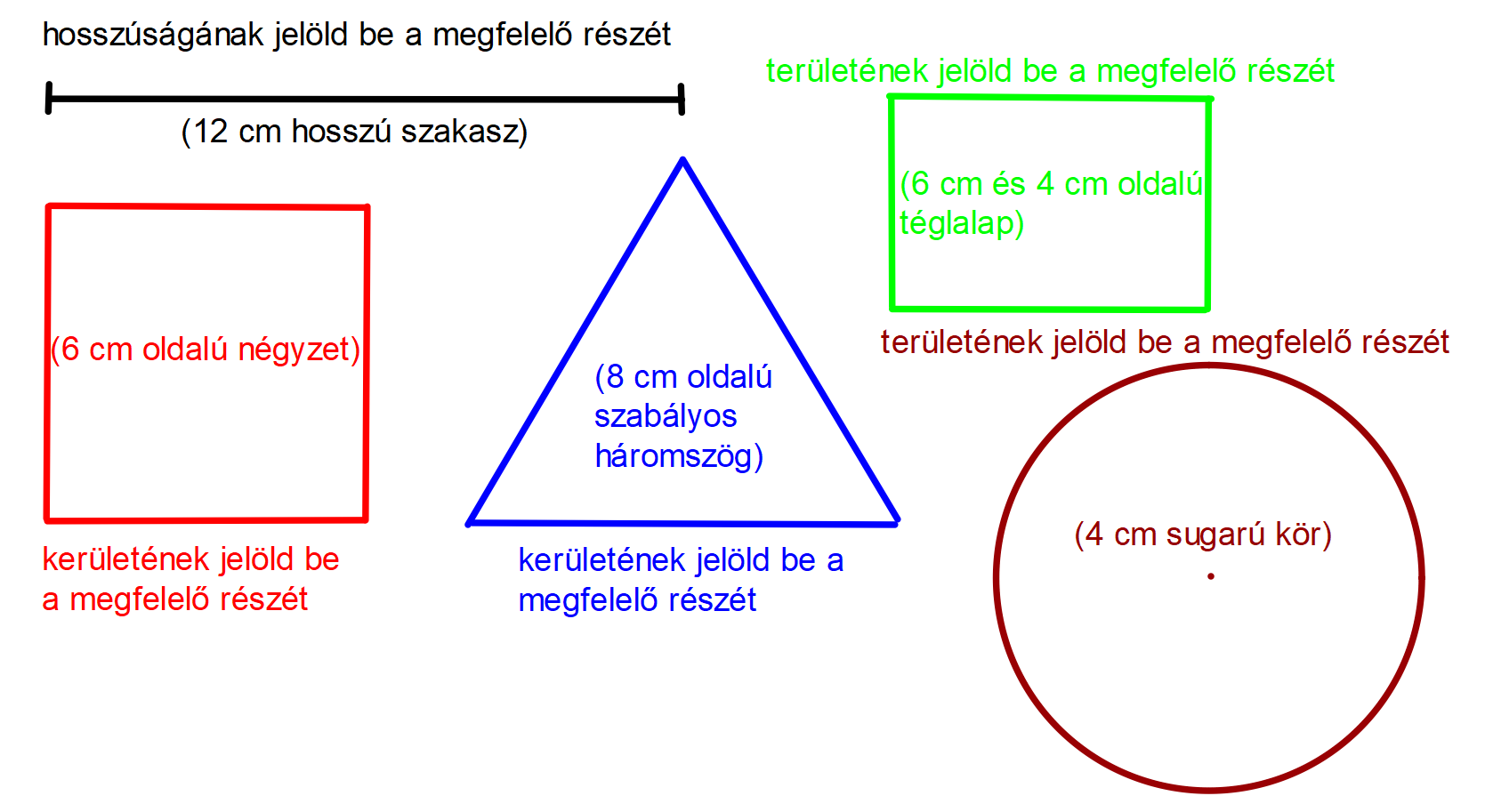 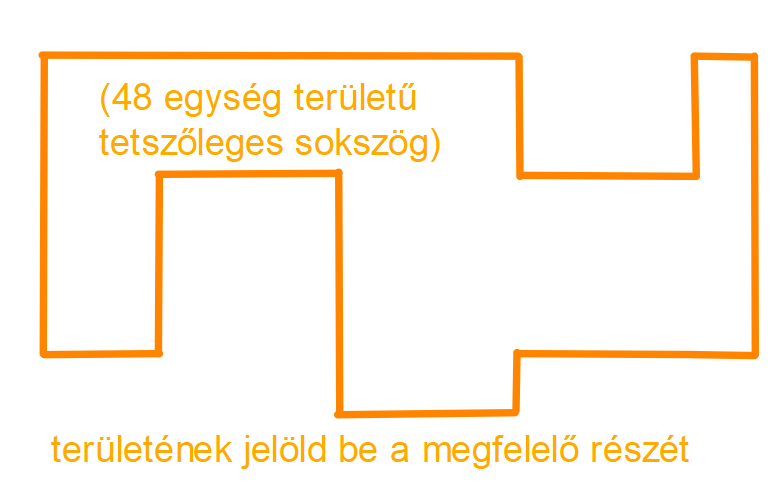 Síkidomok beosztással
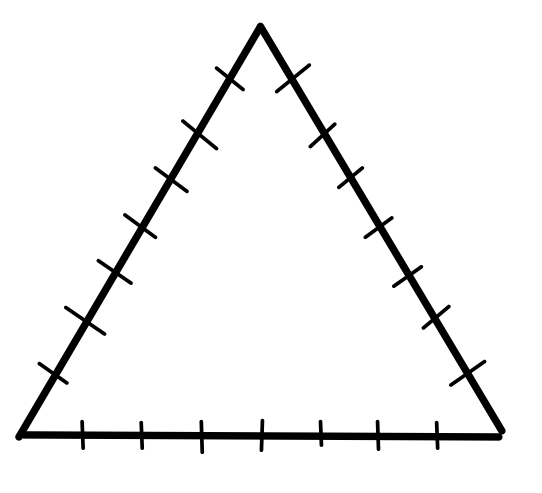 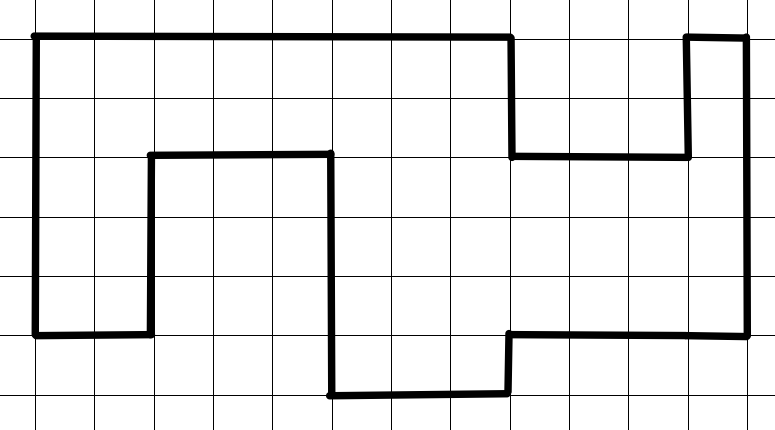 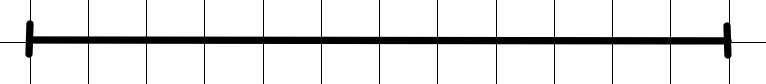 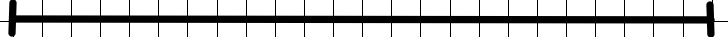 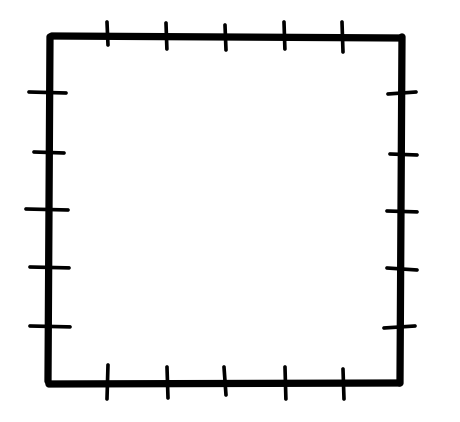 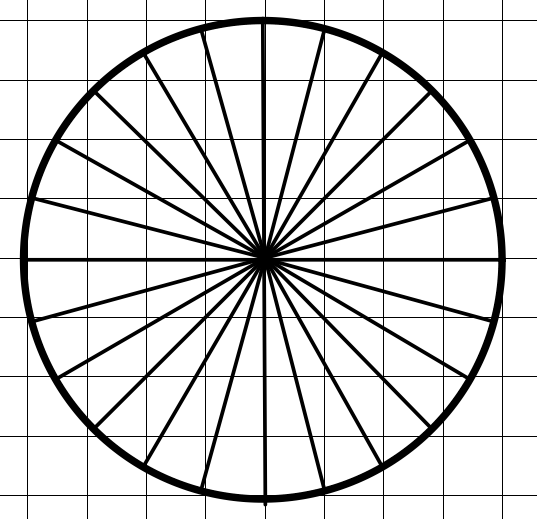 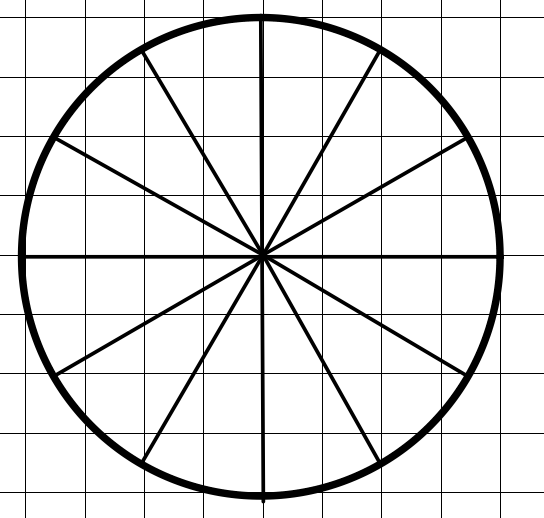 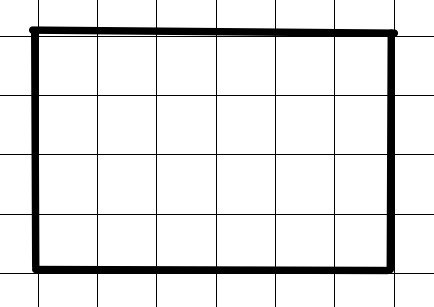 1. Feladat lehetséges megoldásai
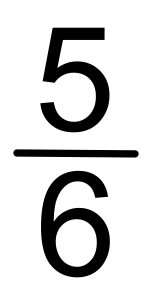 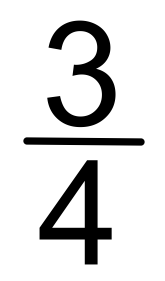 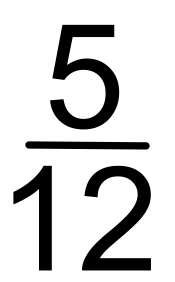 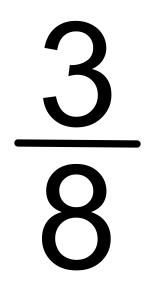 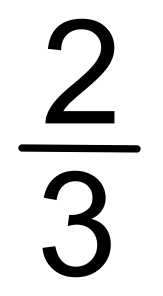 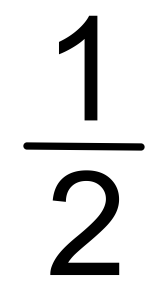 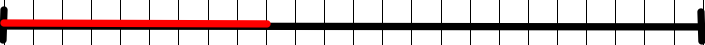 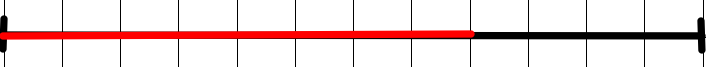 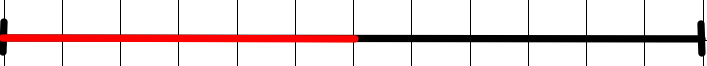 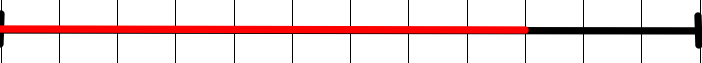 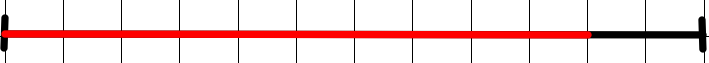 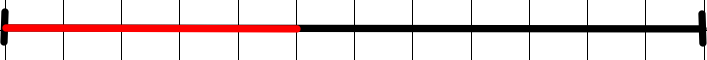 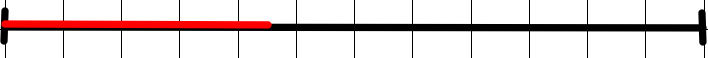 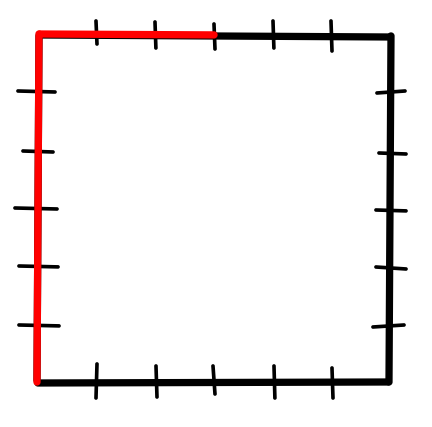 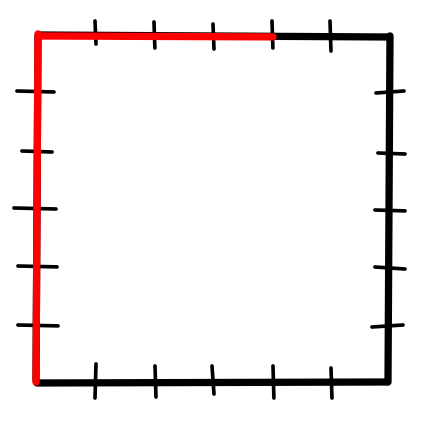 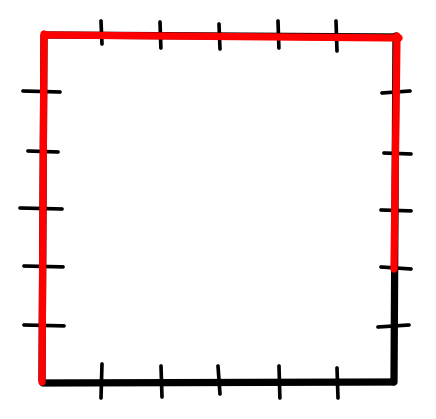 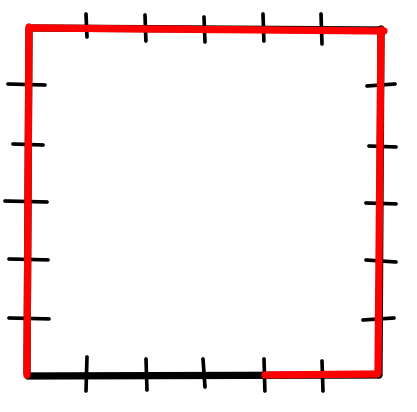 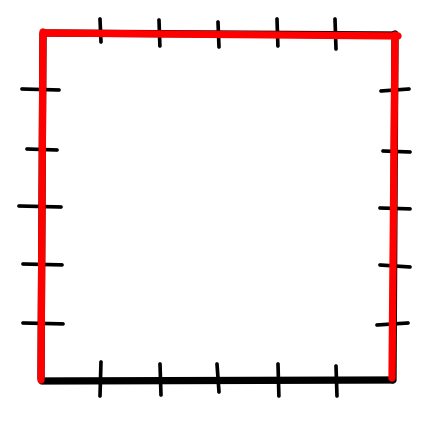 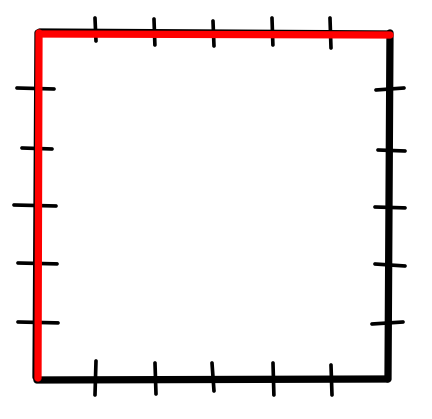 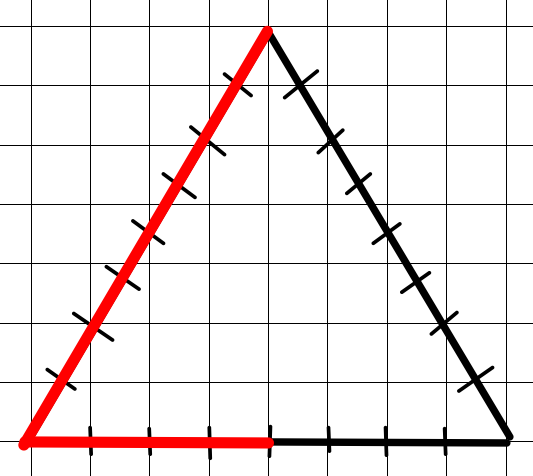 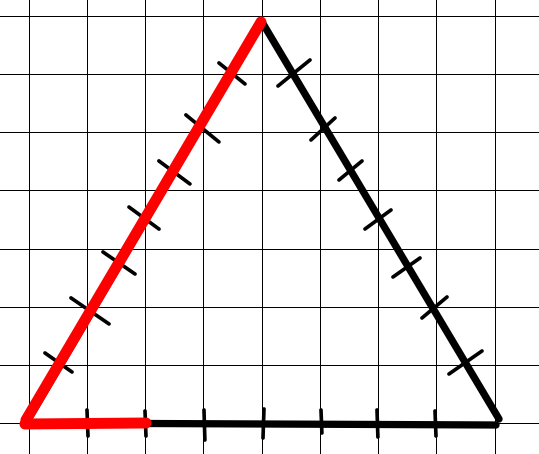 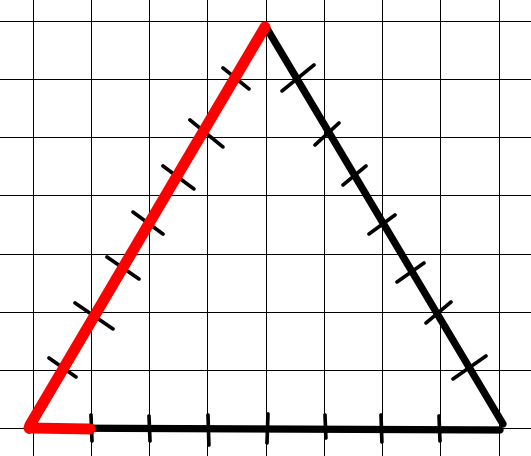 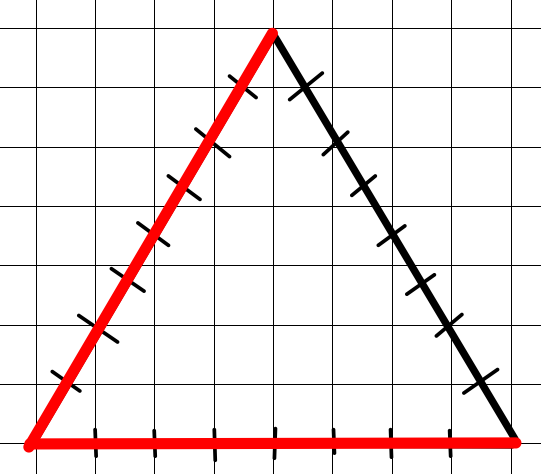 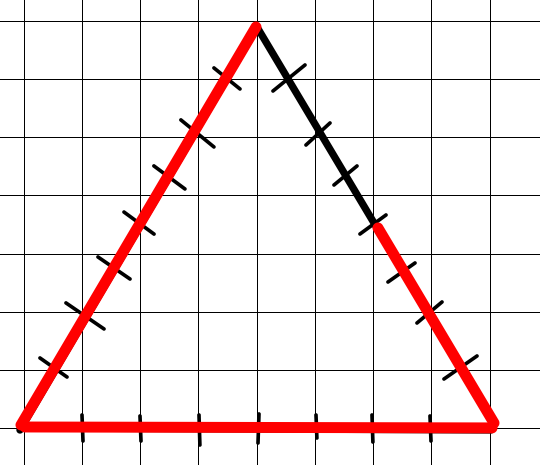 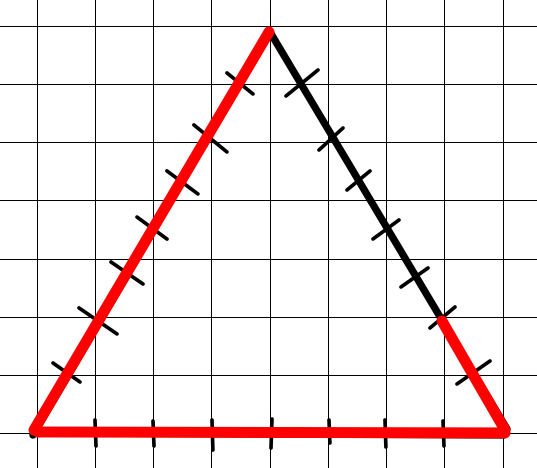 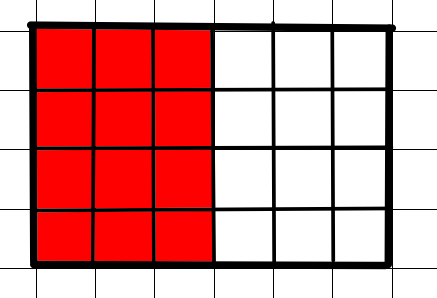 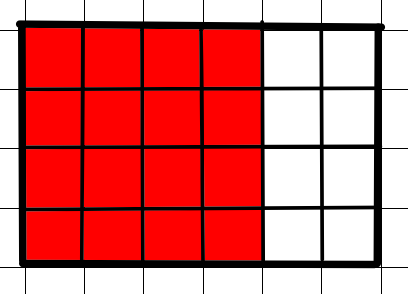 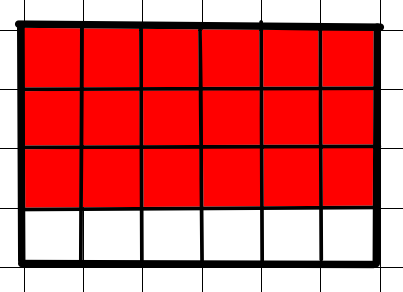 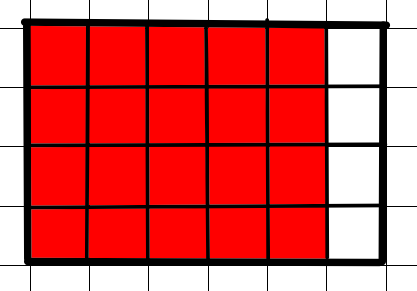 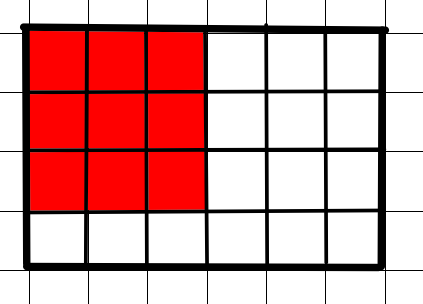 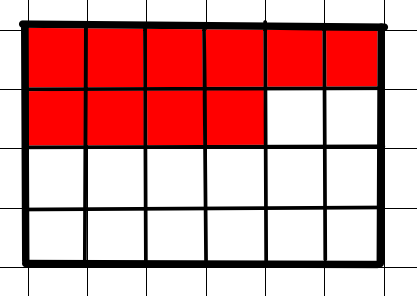 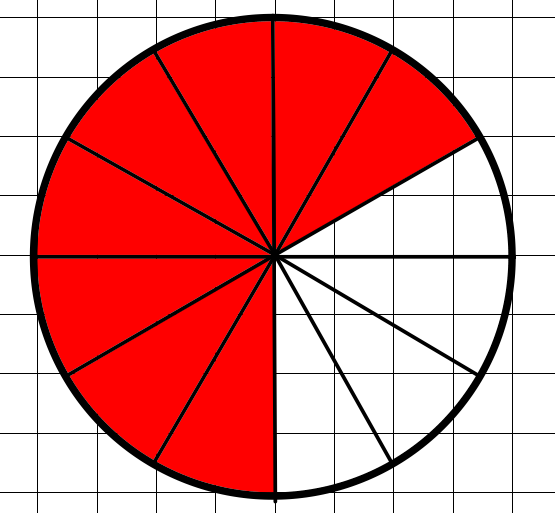 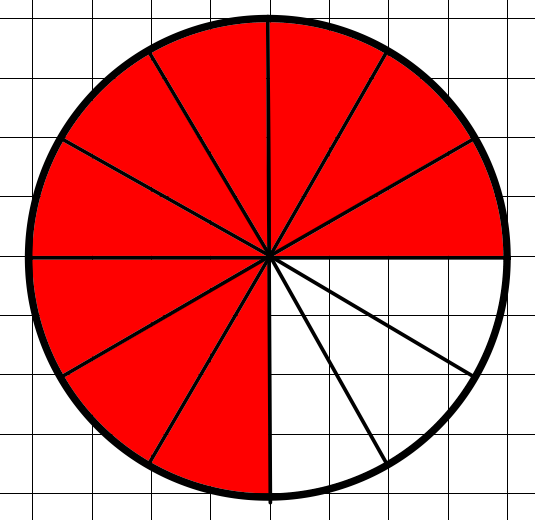 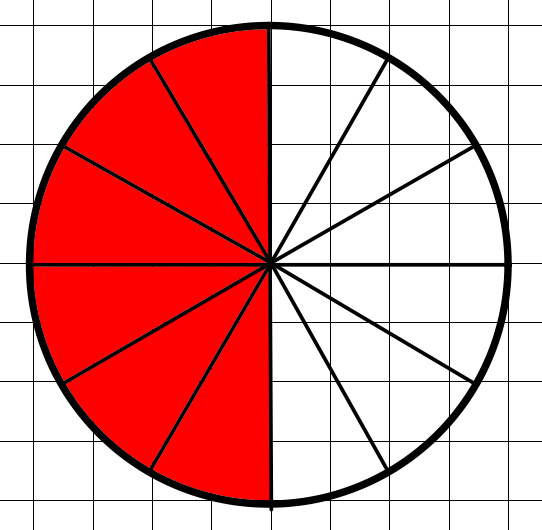 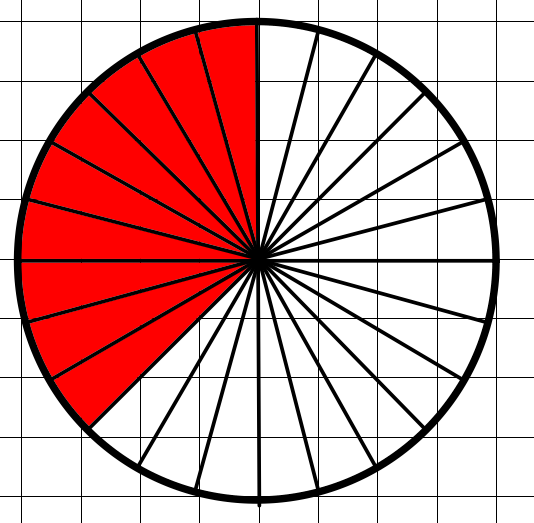 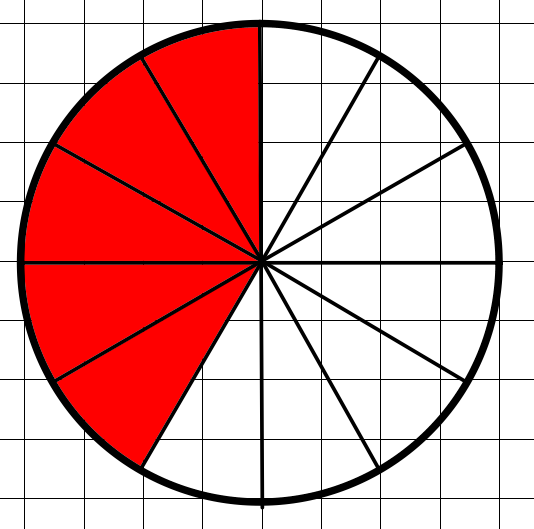 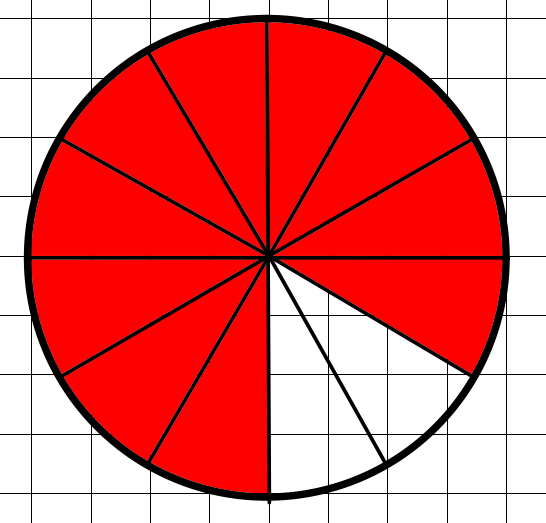 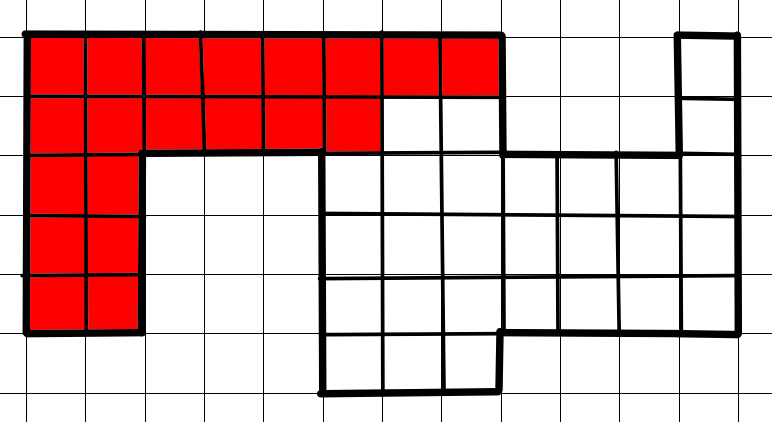 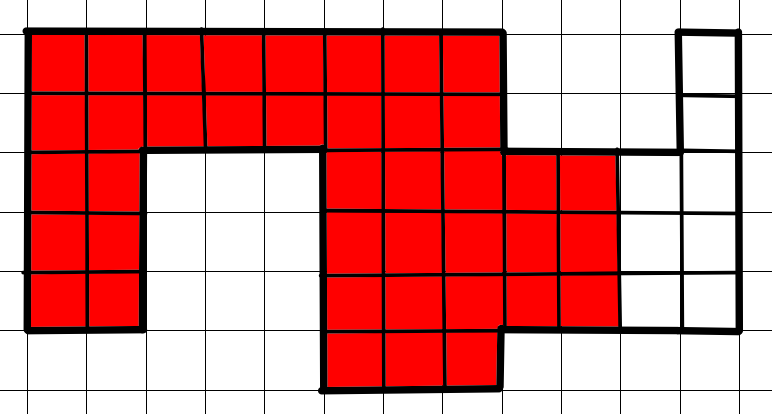 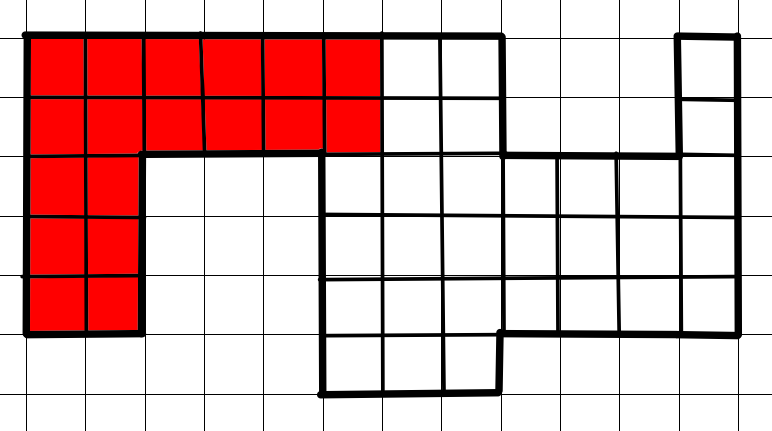 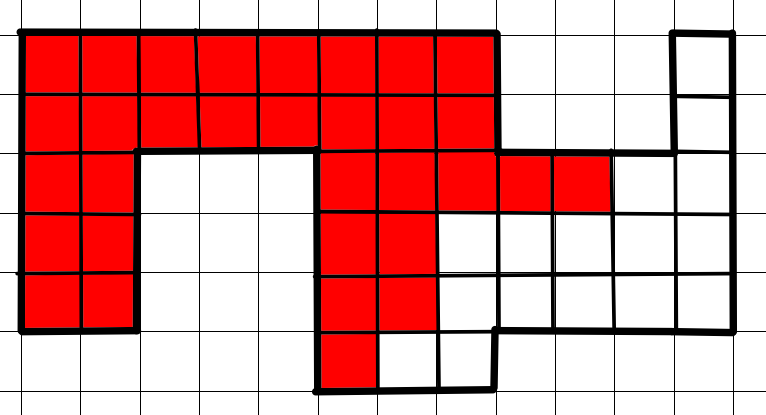 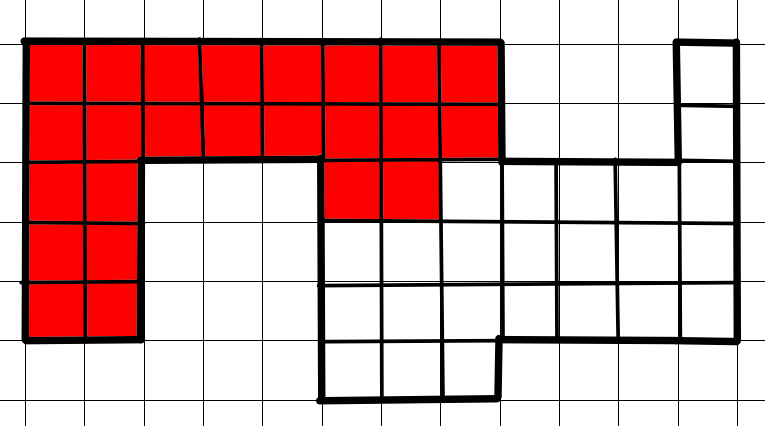 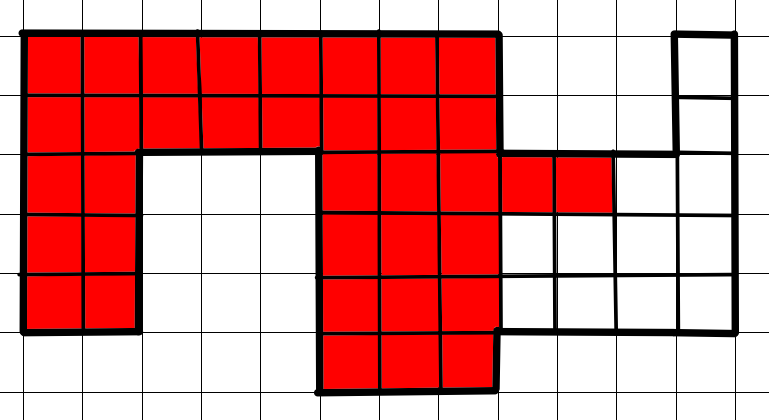 2.feladat
Az előző feladatban használt számkártyákat használjuk újra.
 A feladatokat tartalmazó 4 db borítékot a csoportvezető osztja szét tetszőlegesen. Egyénileg dolgozik mindenki.
A borítékon található feliratok (sorbarendezés, kiegészítés, csoportosítás, összehasonlítás) a feladatok jellegéről árul egy keveset.
A borítékok kinyitása után 3 perced van a feladatra. A csoportvezető figyeli az időt. 
A megoldáshoz segítségedre lehet az előző feladat megoldókulcs táblázata.
A feladatok befejezése után a javítókulcs alapján a csoportvezető ellenőrzi a feladatokat. Közösen megbeszélitek az esetleges hibákat. 
A csoportvezető felvezeti az elért pontszámot a közös pontozó táblázatba. Minden jó megoldás egy pont.
Sorbarendezés
Állítsd nagyság szerinti csökkenő sorrendbe a törteket!
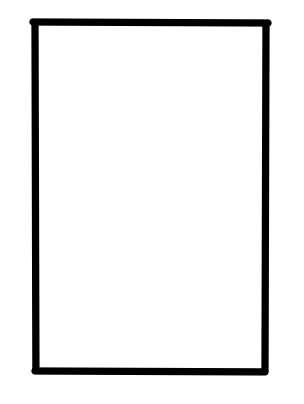 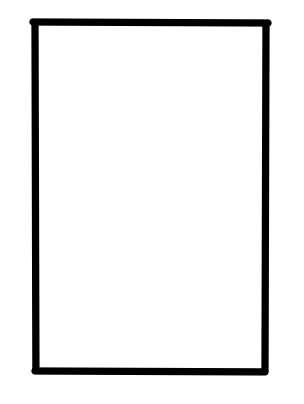 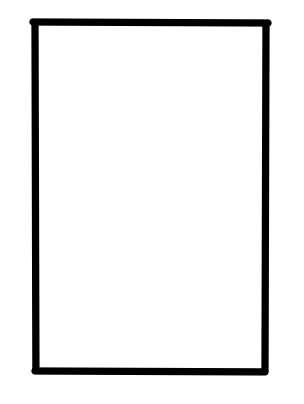 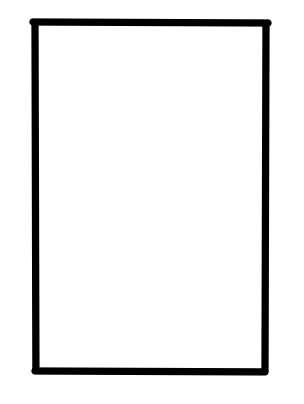 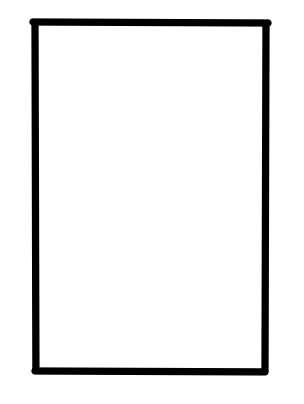 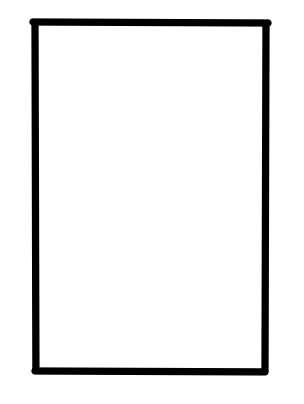 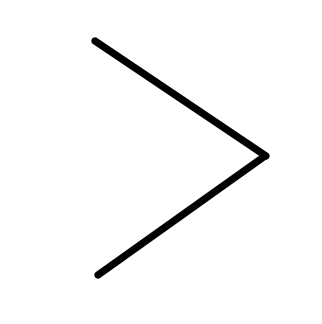 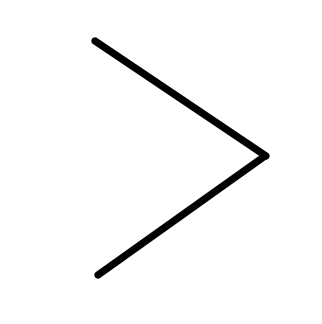 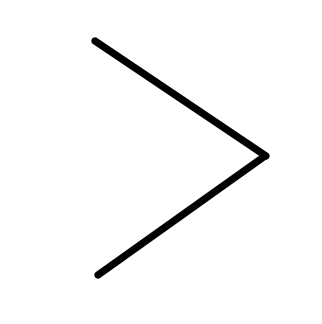 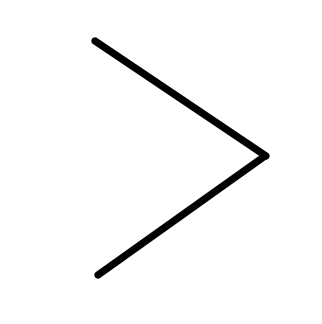 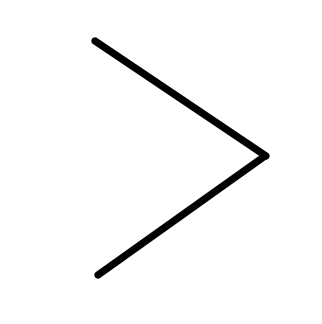 Kiegészítés
Egészítsd ki a törteket egy egésszé!
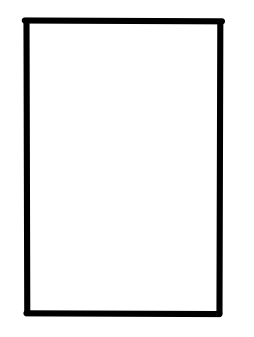 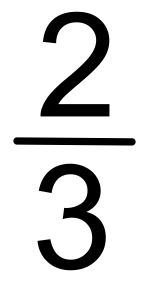 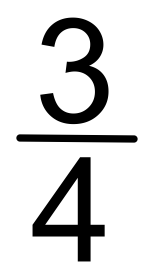 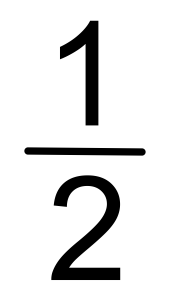 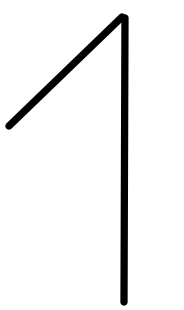 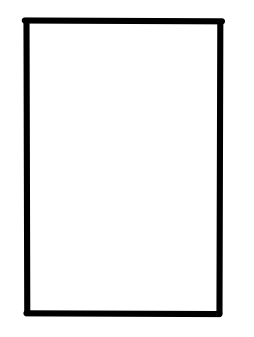 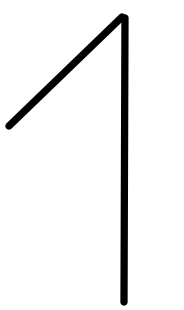 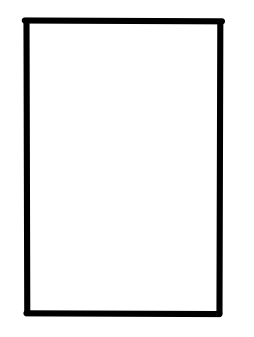 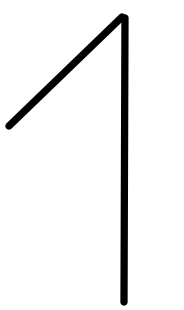 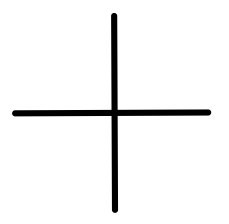 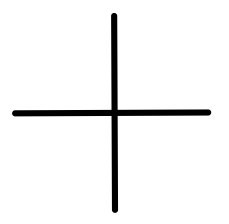 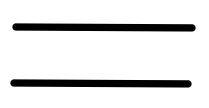 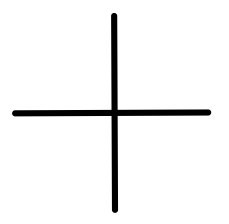 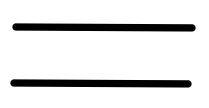 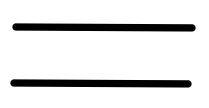 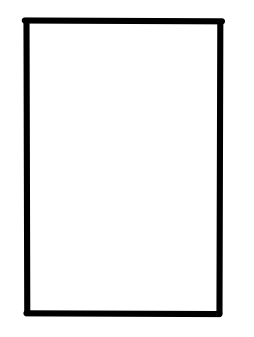 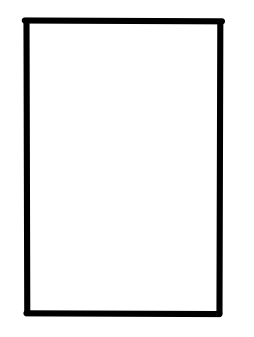 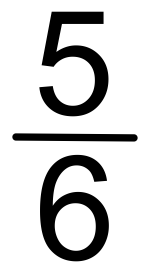 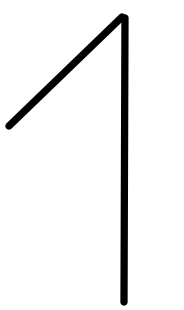 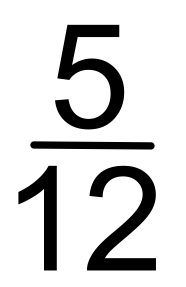 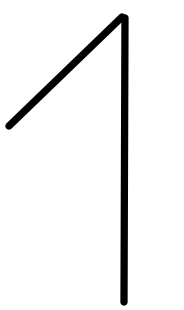 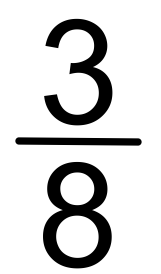 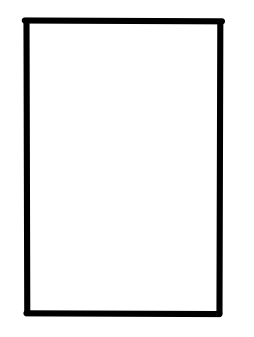 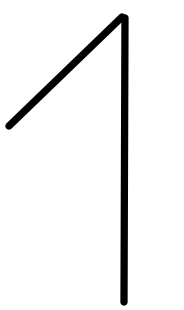 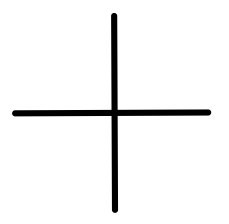 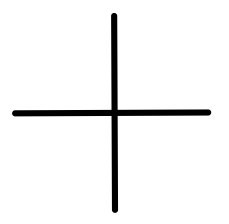 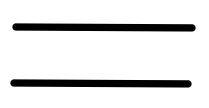 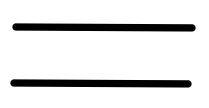 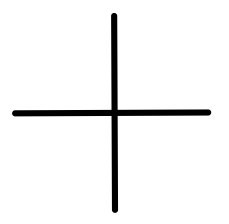 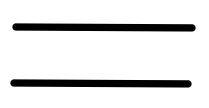 Csoportosítás
Helyezd el a törteket az ábra megfelelő részében!
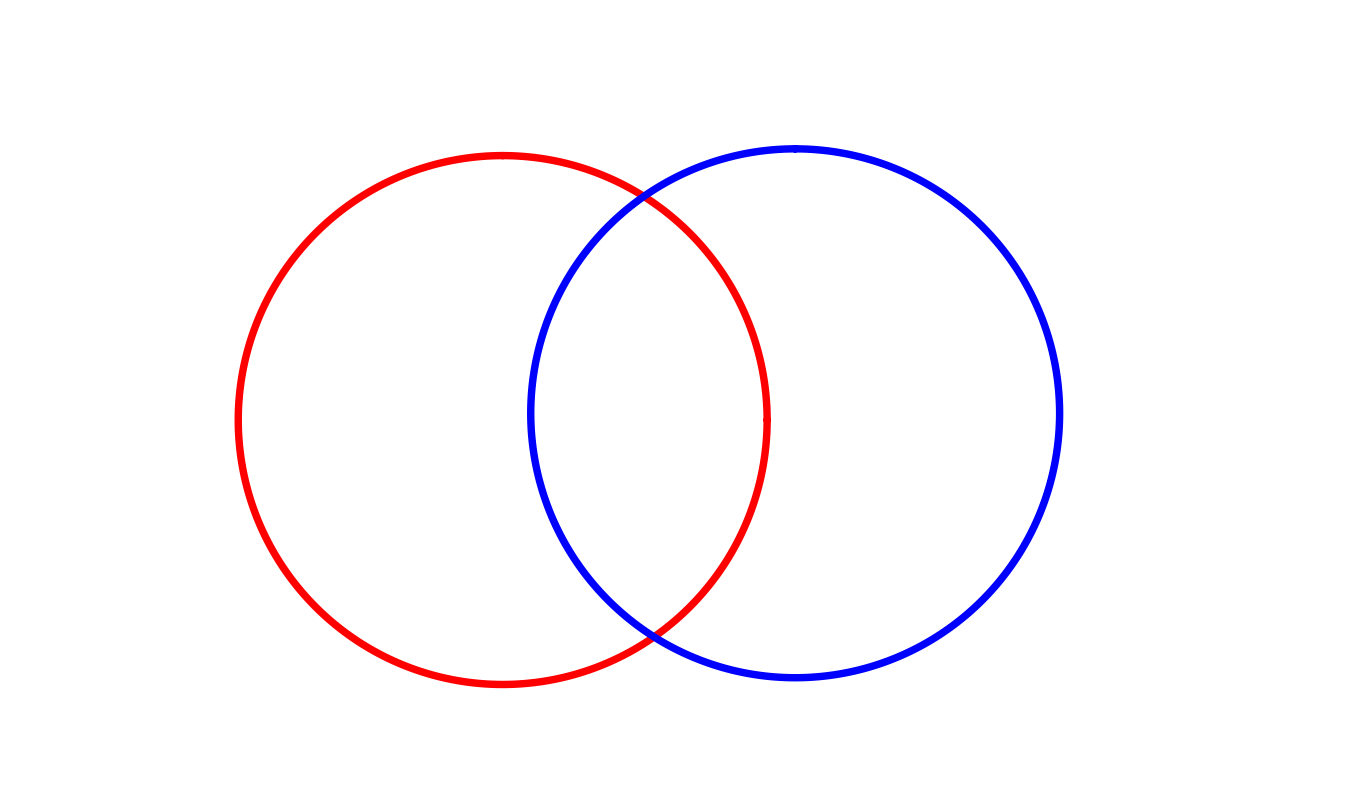 félnél nem nagyobbak
félnél nem kisebbek
Összehasonlítás
Mennyivel nagyobb! Írd a relációs jel fölé!
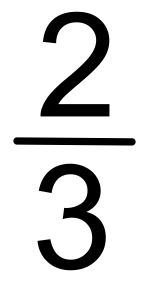 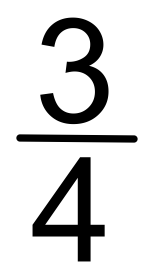 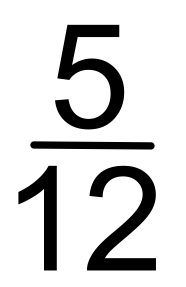 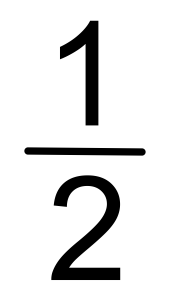 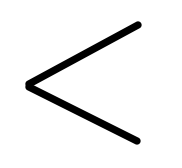 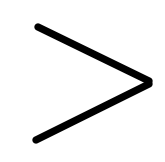 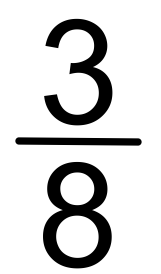 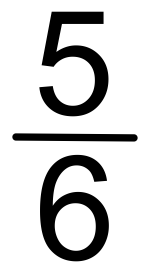 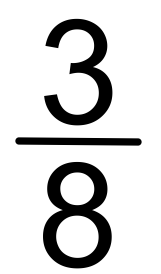 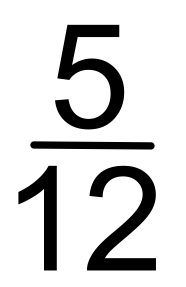 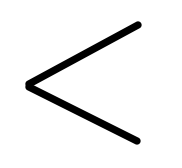 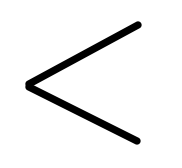 2. Feladat megoldásai
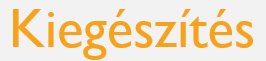 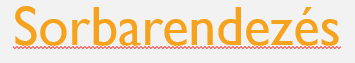 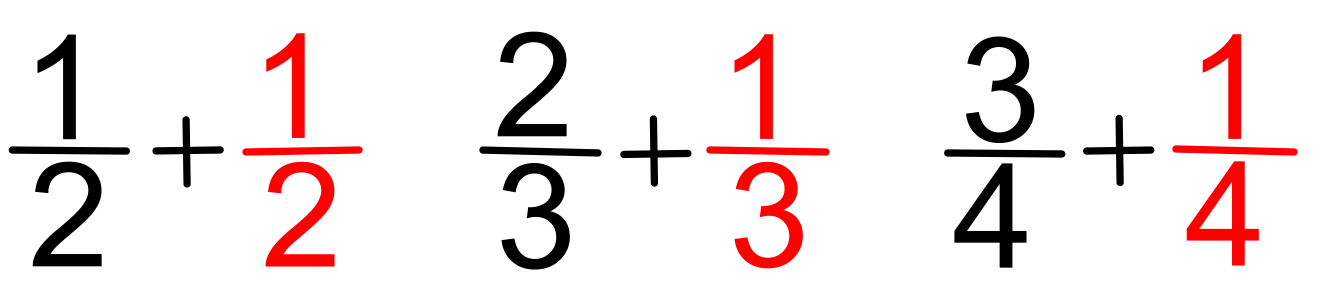 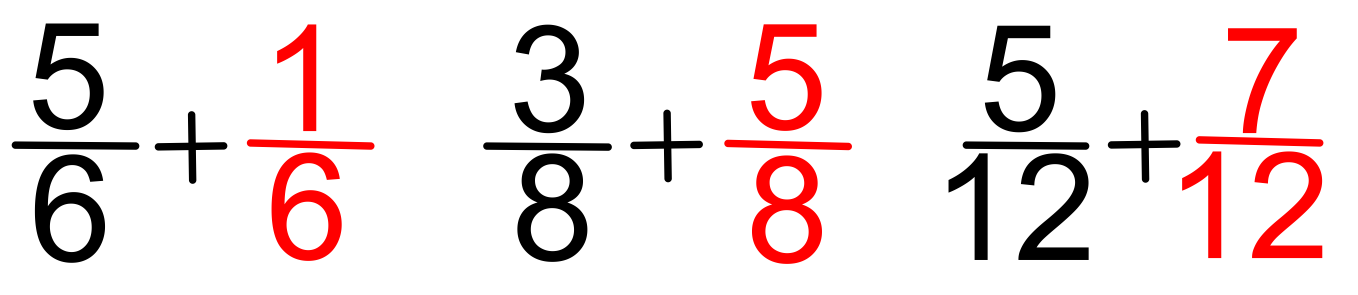 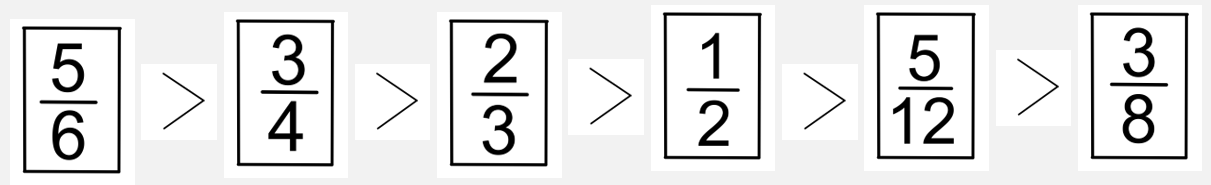 Összehasonlítás
Csoportosítás
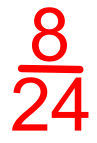 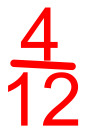 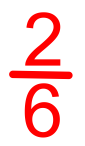 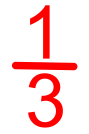 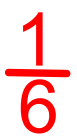 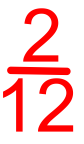 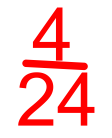 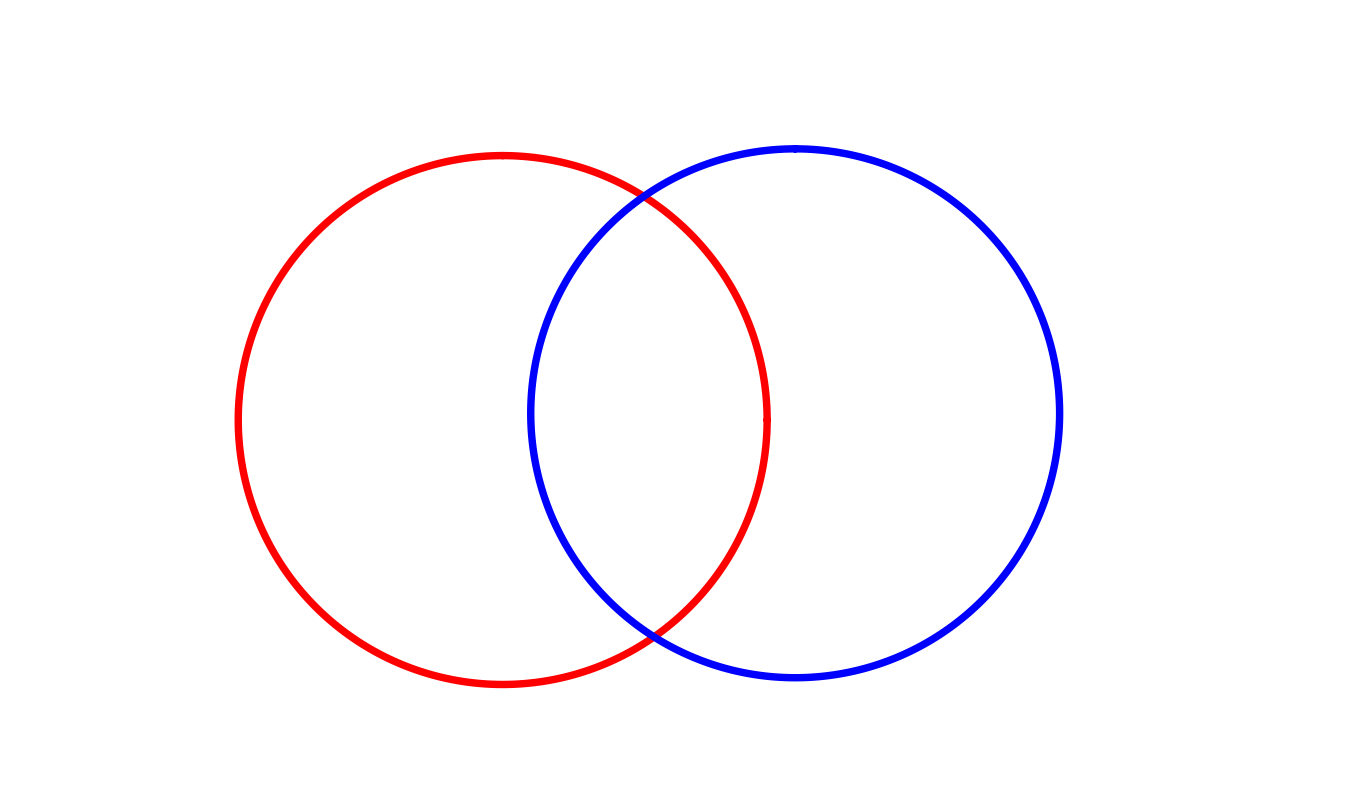 félnél nem kisebbek
félnél nem nagyobbak
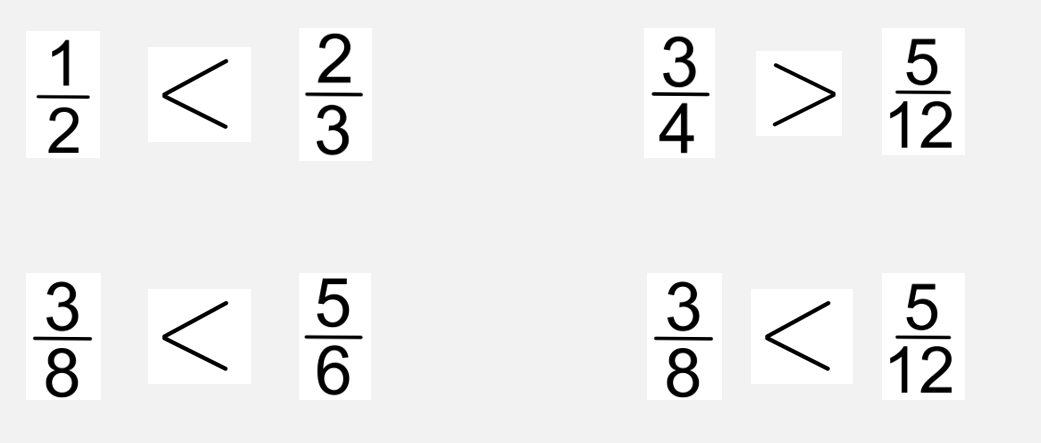 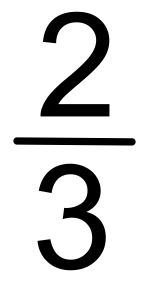 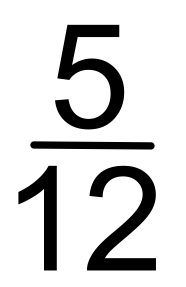 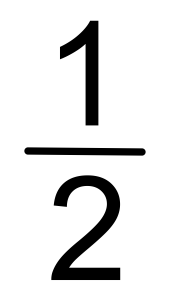 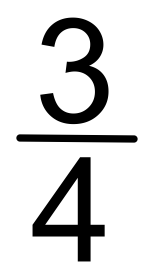 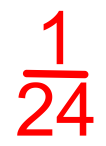 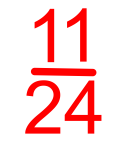 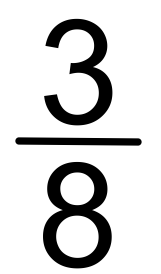 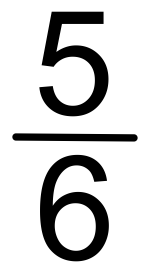 3. feladat
Használjunk nagyobb törtrészeket, ahol lehet.
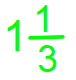 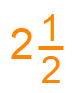 .
.
.
.
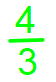 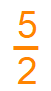 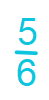 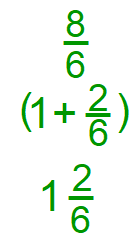 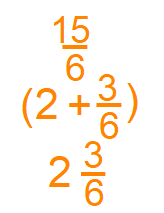 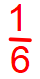 4. feladat
Számegyenes
Alakzat
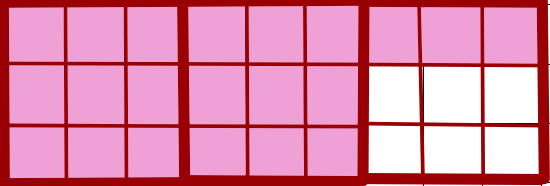 A 4. feladat megoldásai
Számegyenes
Alakzat
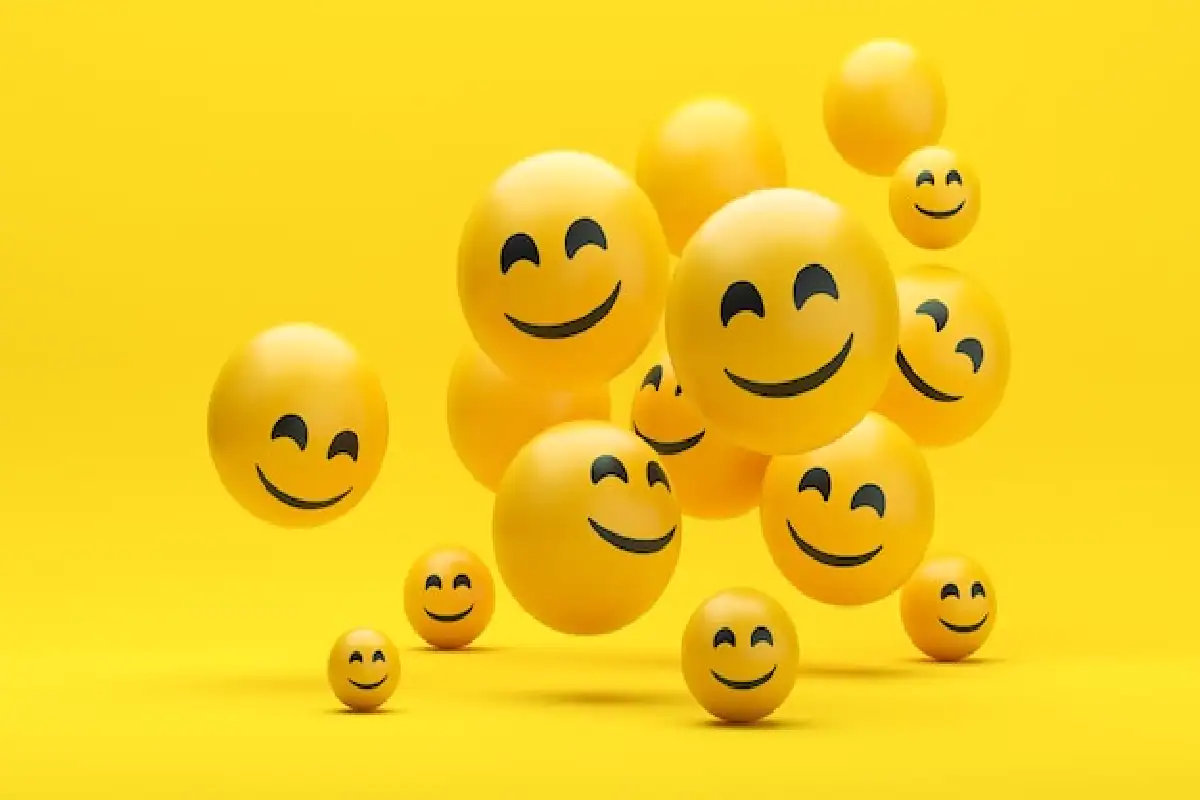 További szép napot!